ИнновационностьИнновационный педагог может добиться качественно новых результатов в работе с детьми, используя современные образовательные технологии, такие как информационно-коммуникативные технологии.
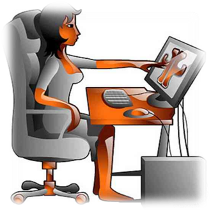 Результативность
Итоговые результаты мониторинга уровня развития интегративных качеств 
за  2012-2013 учебный год.
Моё хобби.Творчество в моей жизни присутствует не только на работе, но и дома. В свободные минуты отдыха занимаюсь своим любимым делом – леплю из соленого теста.
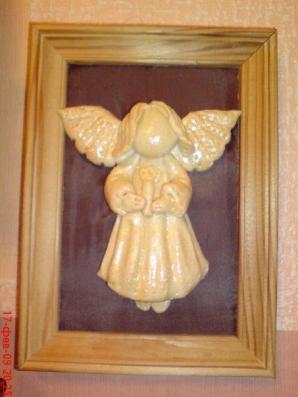 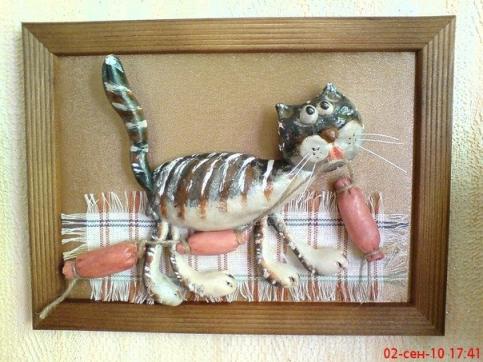 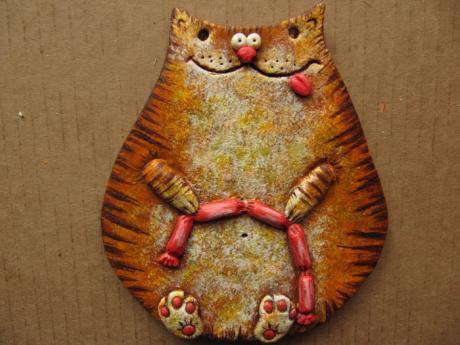 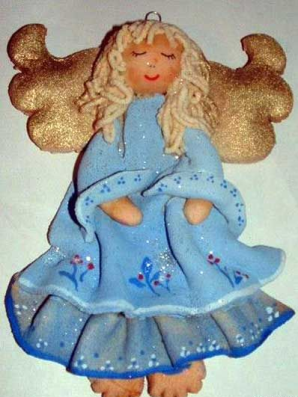 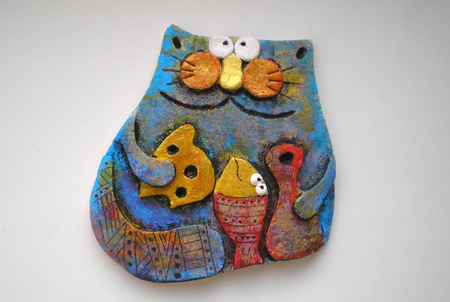 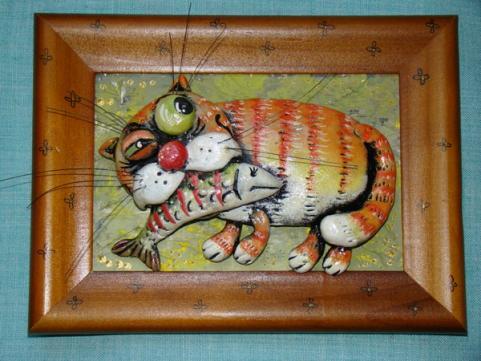